DG- Lipide
15.12.21 · digital
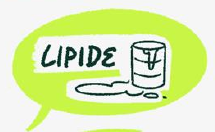 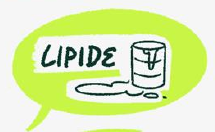 Agenda
Kurze Vorstellung aller Teilnehmer #Name #Organisation #Heute habe ich Lust auf…
Arbeits- und Abstimmungsrhythmus in der Umsetzungsphase
Inhalte! – Struktur und Inhalte der DG-Treffen
Vorstellung neuer Teilnehmer
Status Quo – Einreichung der Skizzen aus der Konzeptphase
Pitch und Diskussion neuer Projektideen
Vorstellung Marktrecherchetool
Wrap up
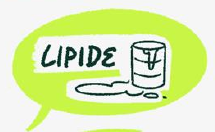 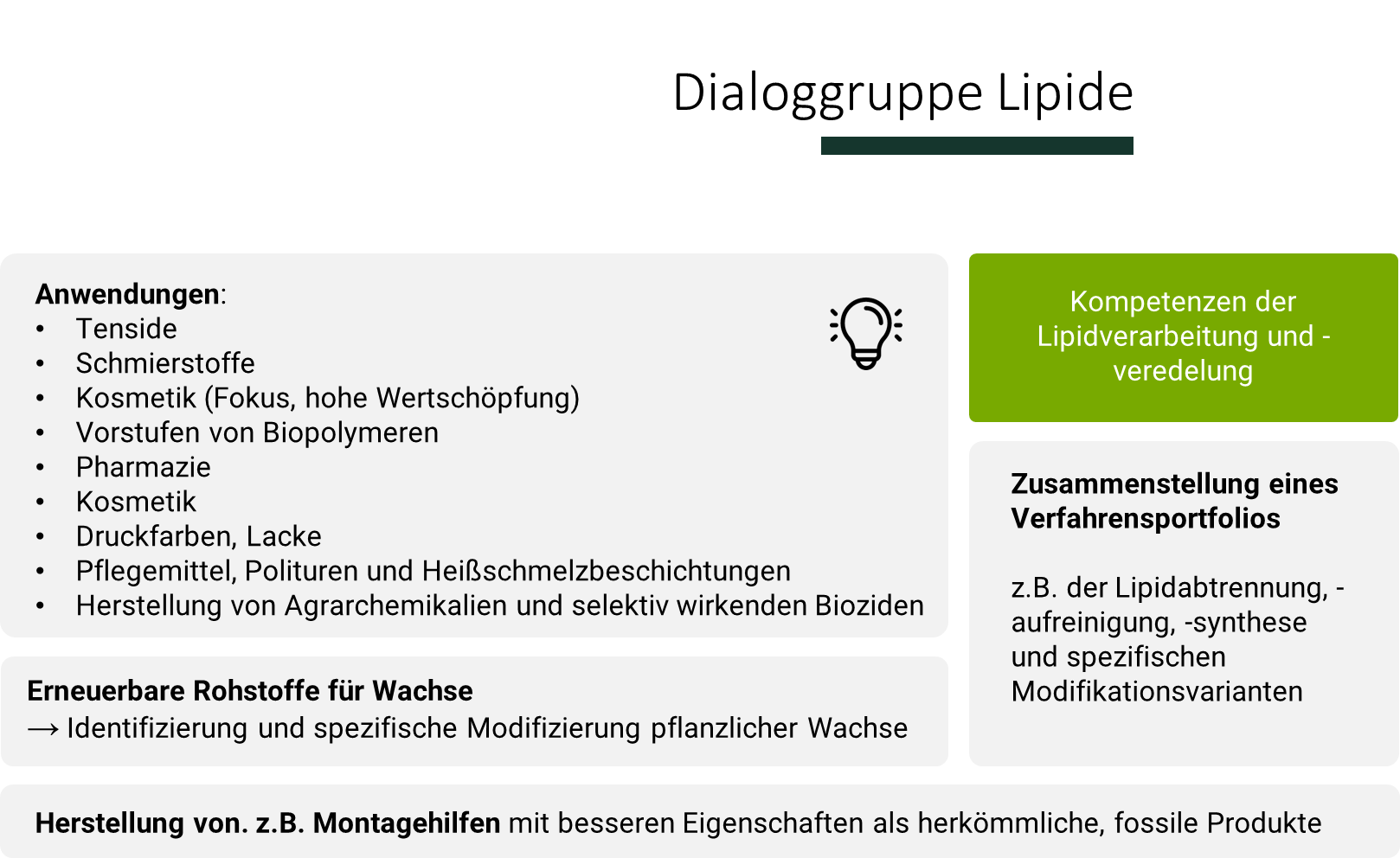 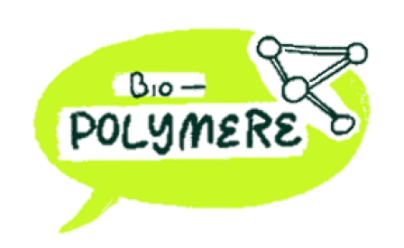 Lipide
Fettsäuren, Öle, Fette, Wachse, amphiphile Lipide, Lipidmembranen, Isoprenoide, Steroide…
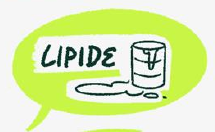 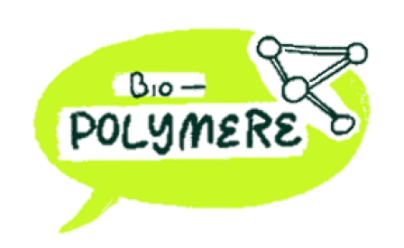 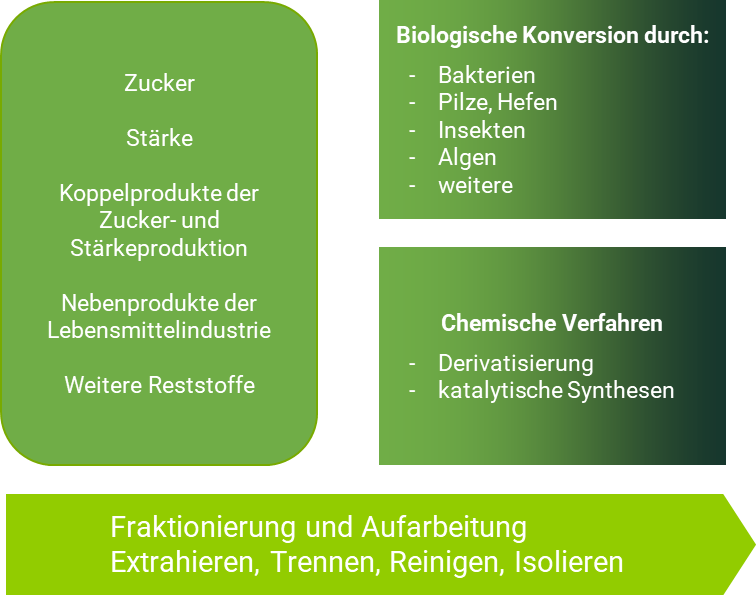 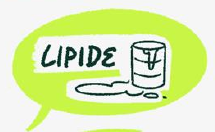 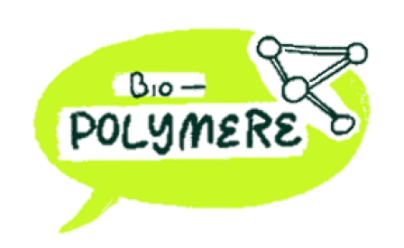 Agenda
Kurze Vorstellung aller Teilnehmer
Arbeits- und Abstimmungsrhythmus in der Umsetzungsphase
Inhalte! – Struktur und Inhalte der DG-Treffen
Vorstellung neuer Teilnehmer
Status Quo – Einreichung der Skizzen aus der Konzeptphase
Pitch und Diskussion neuer Projektideen
Vorstellung Marktrecherchetool
Wrap up
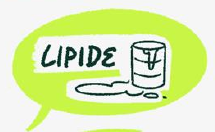 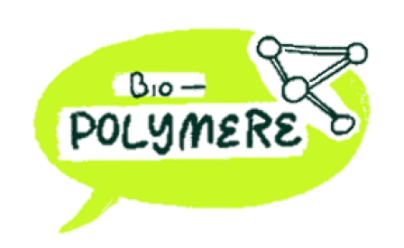 Arbeits- und Abstimmungsrhytmus
DG Treffen
3-4 x pro Jahr
1 DG Treffen pro Woche
1 DG Leiter Treffen immer im Vorfeld zur Abstimmung
KW 47 -> Mo, 22.11., 14:30 – 16:30Uhr: DG F&S
KW 48 -> Do 2.12. 13-15Uhr: DG Proteine
KW 49 -> Di 7.12. 10-12Uhr: DG BioPolymere
KW 50 ->  Mi, 15.12. 13 – 15Uhr: DG Lipide
Nächste DG-Treffen im März/April 
Vermutlich ab KW9/10
=> Einladungen folgen
Nächstes Bündnistreffen
Digital: Vorschlag 27.1.2022, 13 – 15 Uhr
[Speaker Notes: CP]
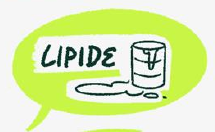 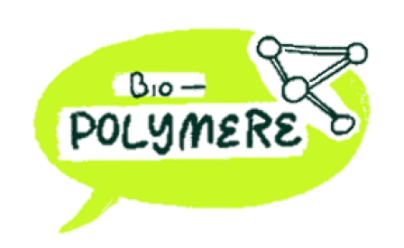 Projektkonsortien kommen durch die offene unditerative Vorgehensweise passgenau zusammen
Dialoggruppen
Bilateral
Dialoggruppen
Konsortium
Offener Austausch über Bedürfnisse, Innovationen und Lösungen 

Vermittlung unterstützt durch DG-Leitung
Geschützter Raum mit individuellen Geheimhaltungs-vereinbarungen
Offener Austausch über fehlende Kompetenzen

Vermittlung unterstützt durch DG-Leitung 

Ggf. neue Partneransprache durch Bündniskoordinator
Maßgeschneiderte Konsortien mit hoher strategischer Verbindlichkeit
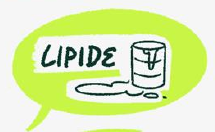 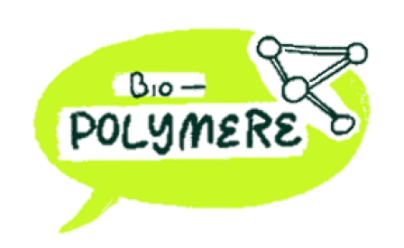 Zeitschienen Rahmenprojekte, F&E Projekte
2024 Evaluierung
Q4 2021
Umsetzungsphase I
3 Jahre
3 Jahre
Umsetzungsphase II
Umsetzungsphase I
2021
2022
2023
12/2021   Innovationsmanagement
02/2022   Strategieforum
02/2022   LCA & Monitoring
02/2022   Projektskizzen 1
04/2022   Bewertung & Einreichung
06|07/2022   Start F&E Projekte
[Speaker Notes: RG]
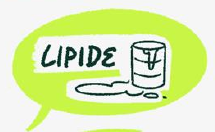 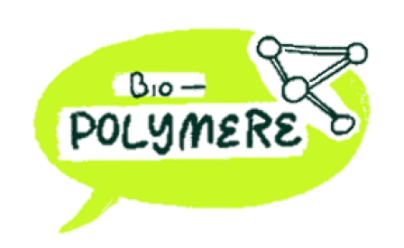 Organisation der Startphase
Rahmenprojekte (Organisatorisch/Strategischer Rahmen)
Können ohne Beiratsvotum beantragt werden
2021
12/2021  Bewilligung Innovationsmanagement (BioZ-IM)
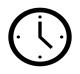 2022
12/2021  Beantragung des Strategieprojekts
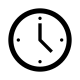 02/2022  Bewilligung des Strategieprojekts
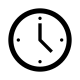 2023
[Speaker Notes: RG]
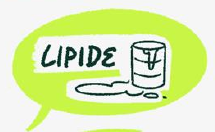 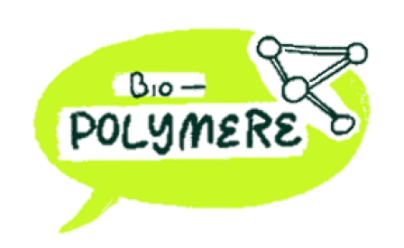 Agenda
Kurze Vorstellung aller Teilnehmer
Arbeits- und Abstimmungsrhythmus in der Umsetzungsphase
Inhalte! – Struktur und Inhalte der DG-Treffen
Vorstellung neuer Teilnehmer
Status Quo – Einreichung der Skizzen aus der Konzeptphase
Pitch und Diskussion neuer Projektideen
Vorstellung Marktrecherchetool
Wrap up
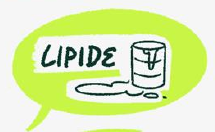 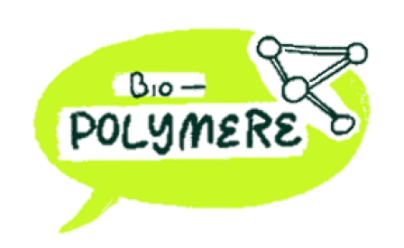 Dialoggruppen Umsetzungsphase
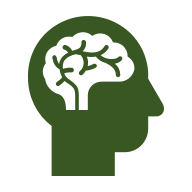 Inhaltliche und wissenschaftliche Leitung (Themen, Fokus, Screening und Impulse, interessante Partner)
Übergreifende Kommunikation DG-Leiter nach DG-Treffen mit wichtigsten Punkten, Partnersuche etc.
Graphic recording: Gezielt für Pitches in DG, nutzbar auch für Skizze
3 -4 Dialoggruppen Treffen pro Jahr, bilaterale Vorbereitungstreffen nach Vereinbarung
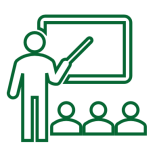 Zusammenfassende Darstellung auf den Bündnistreffen, 4 Treffen pro Jahr
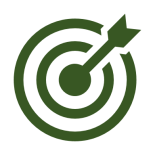 Abstimmung der Inhalte und geplanter Projekte mit dem BioZ-IM durch die DGs (Vorschlagliste für den Beirat)
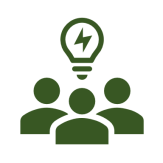 DG-Leiter sind fachlicher Ansprechpartner für Interessenten
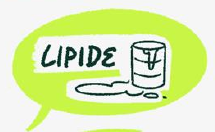 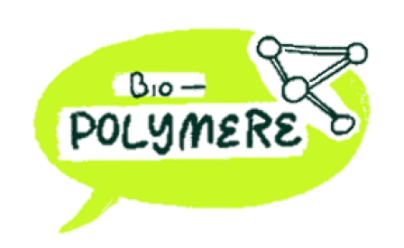 Challenges als Impulse in den DG Gruppen
Niedrigschwellige Challenges durch BioZ Bündnispartner als Impulse in die Dialoggruppen einbringen: 
Beispiele:
X Tonnen Gemüseschalen und Abwässer? (Köhra)
X Tonnen Schlempe? (Interstarch)
Pflanzenölbasierte Druckfarben (Schuite & Schuite)
Nachhaltige Verpackung für Backlinge, Verwertung von Brotretouren 
…
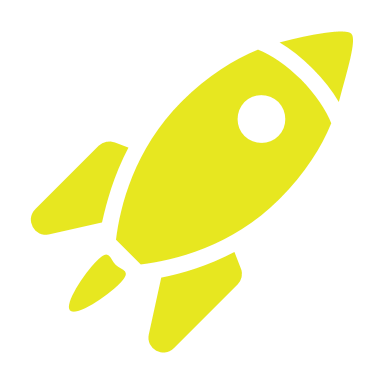 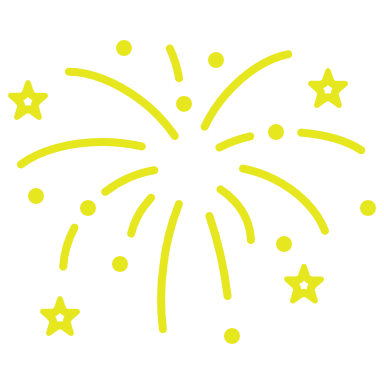 Vorschläge für Challenges?? 
Bitte Kontakt mit dem BioZ–IM und/oder DG Leitern aufnehmen!
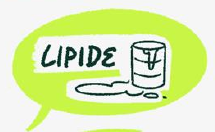 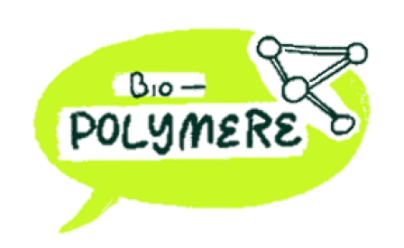 Agenda
Kurze Vorstellung aller Teilnehmer
Arbeits- und Abstimmungsrhythmus in der Umsetzungsphase
Inhalte! – Struktur und Inhalte der DG-Treffen
Vorstellung neuer Teilnehmer: 	Thomas Fuß, Schuite & Schuite Druckfarben GmbH						Axel Wähling, NIG Nahrungs-Ingenieurtechnik GmbH 
Status Quo – Einreichung der Skizzen aus der Konzeptphase
Pitch und Diskussion neuer Projektideen
Vorstellung Marktrecherchetool
Wrap up
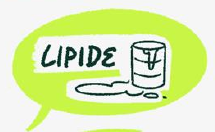 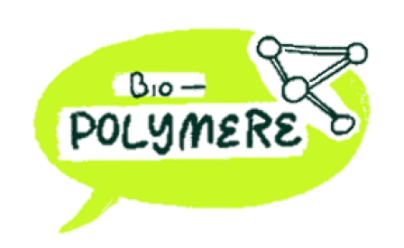 Agenda
Kurze Vorstellung aller Teilnehmer
Arbeits- und Abstimmungsrhythmus in der Umsetzungsphase
Inhalte! – Struktur und Inhalte der DG-Treffen
Vorstellung neuer Teilnehmer
Status Quo – Einreichung der Skizzen aus der Konzeptphase
Pitch und Diskussion neuer Projektideen
Vorstellung Marktrecherchetool
Wrap up
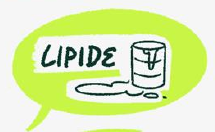 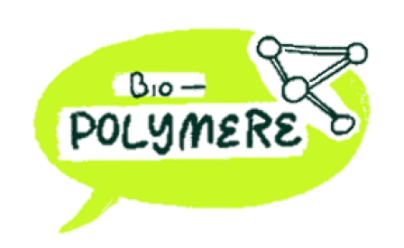 Projektvorschläge & Bewertung
Offener Call
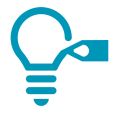 Veröffentlichung des 1. Call im November auf Bündnis-Website (www.bio-z.de)
1. Stichtag Projektskizzen: 15.2.2021, 16 Uhr
	Ziel: Hochwertige Skizzen -> Schnelle Einreichung des Vollantrags beim Projektträger
	Gut durchdacht & sauber geplant:
vollständige Konsortien
Solide Arbeits- und Finanzplanung
Realistische Darstellung der Eigenanteile
Erstellen v. Projekt-skizzen
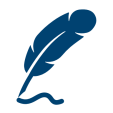 Bewertung BioZ Beirat
Förder-empfehlung
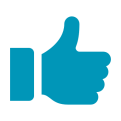 Antrags-stellung BMBF/ PTJ
Bearbeitung & Prüfung
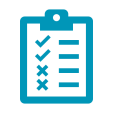 F&E Projekt Start
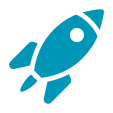 [Speaker Notes: CP an CR]
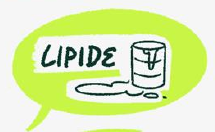 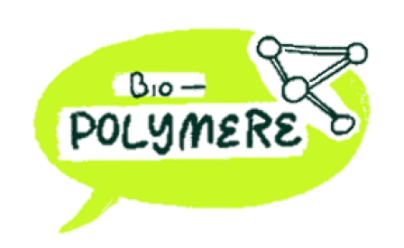 Projektvorschläge & Bewertung
Offener Call
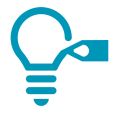 Erstellen v. Projekt-skizzen
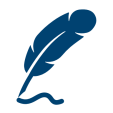 Bewertungskriterien werden sind im Call kommuniziert
Förderbudget in der 1. Runde: 2,5 Mio €
Scoring-Modell ähnlich EU
Bewertung ermöglicht ein qualifiziertes Feedback 
Skizzen können gezielt nachbearbeitet werden und im nächsten Call wieder eingereicht werden
Bewertung BioZ Beirat
Förder-empfehlung
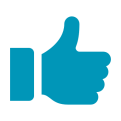 Antrags-stellung BMBF/ PTJ
Bearbeitung & Prüfung
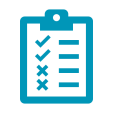 F&E Projekt Start
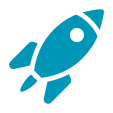 [Speaker Notes: CP an CR]
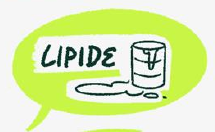 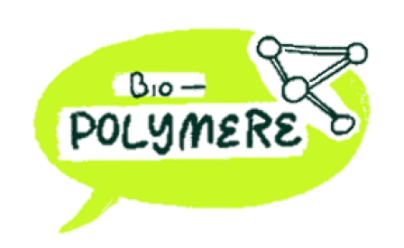 Bewertungskriterien (jeweils 0 – 5 Punkte)
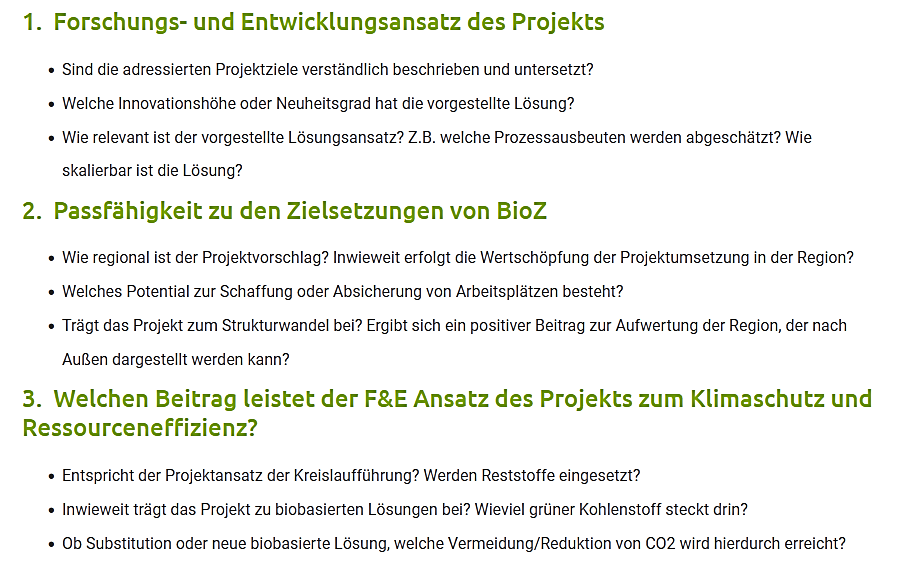 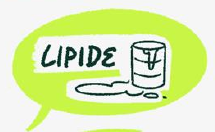 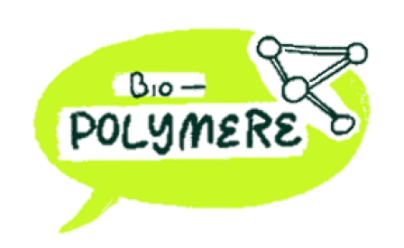 Bewertungskriterien (jeweils 0 – 5 Punkte)
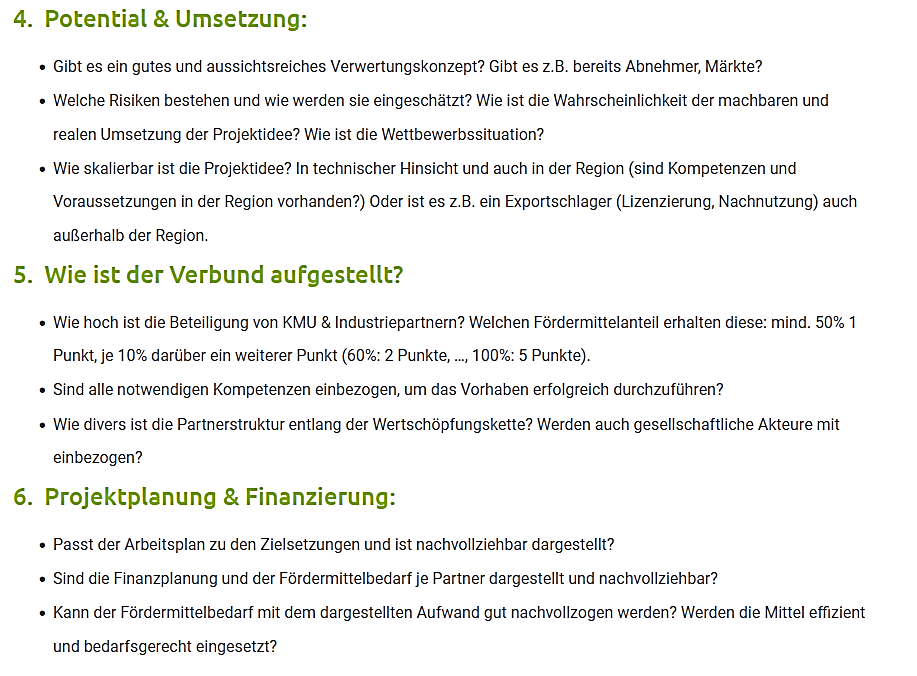 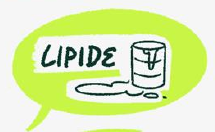 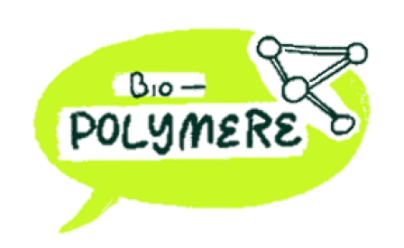 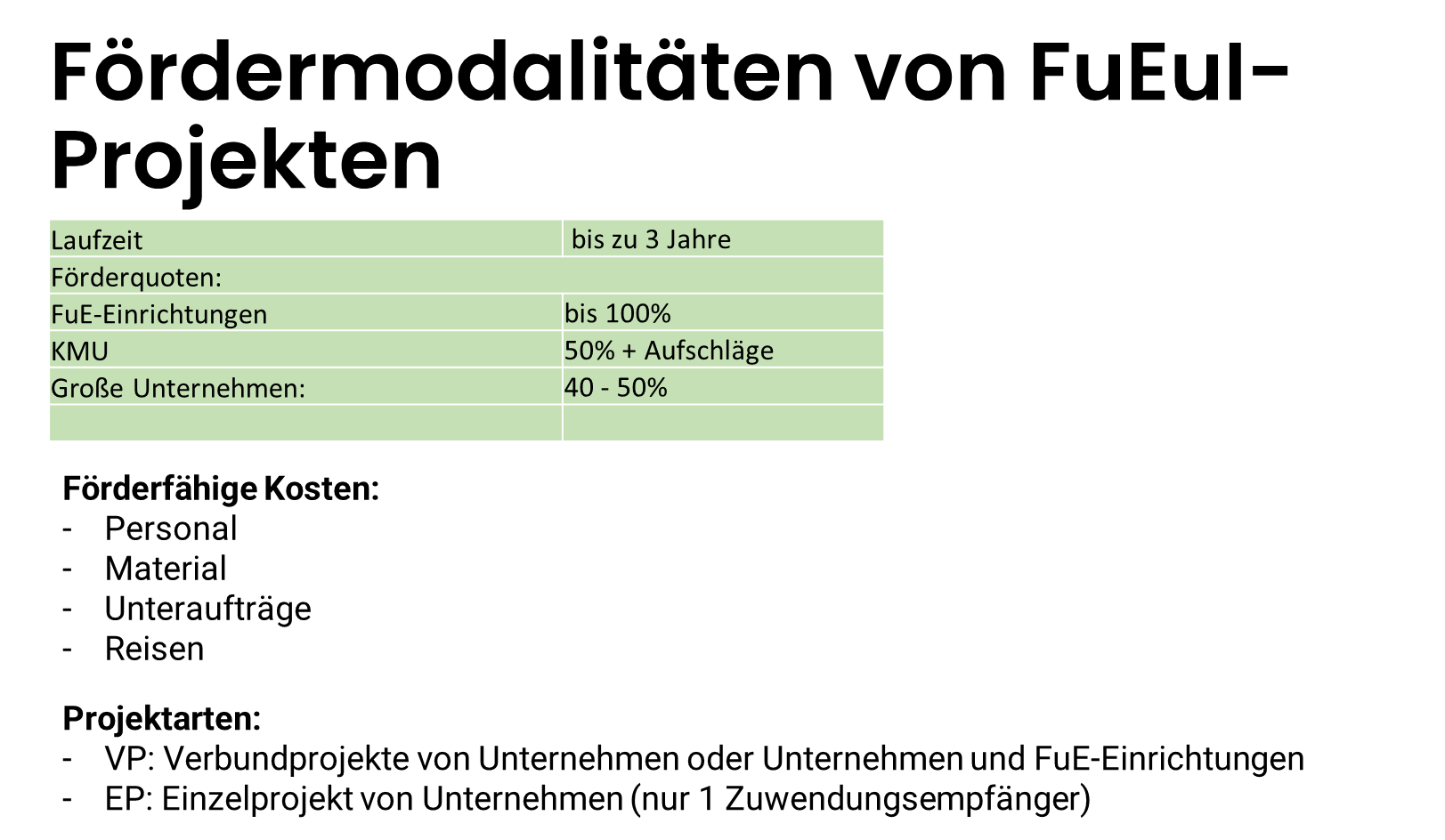 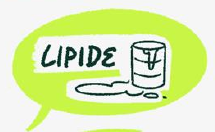 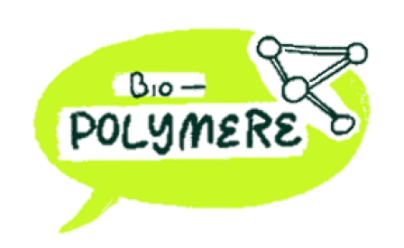 Projektskizzen Lipide
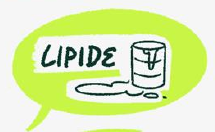 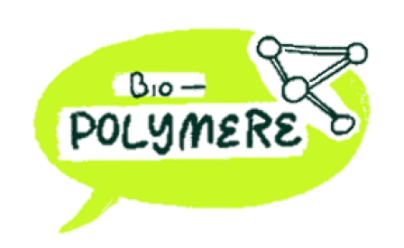 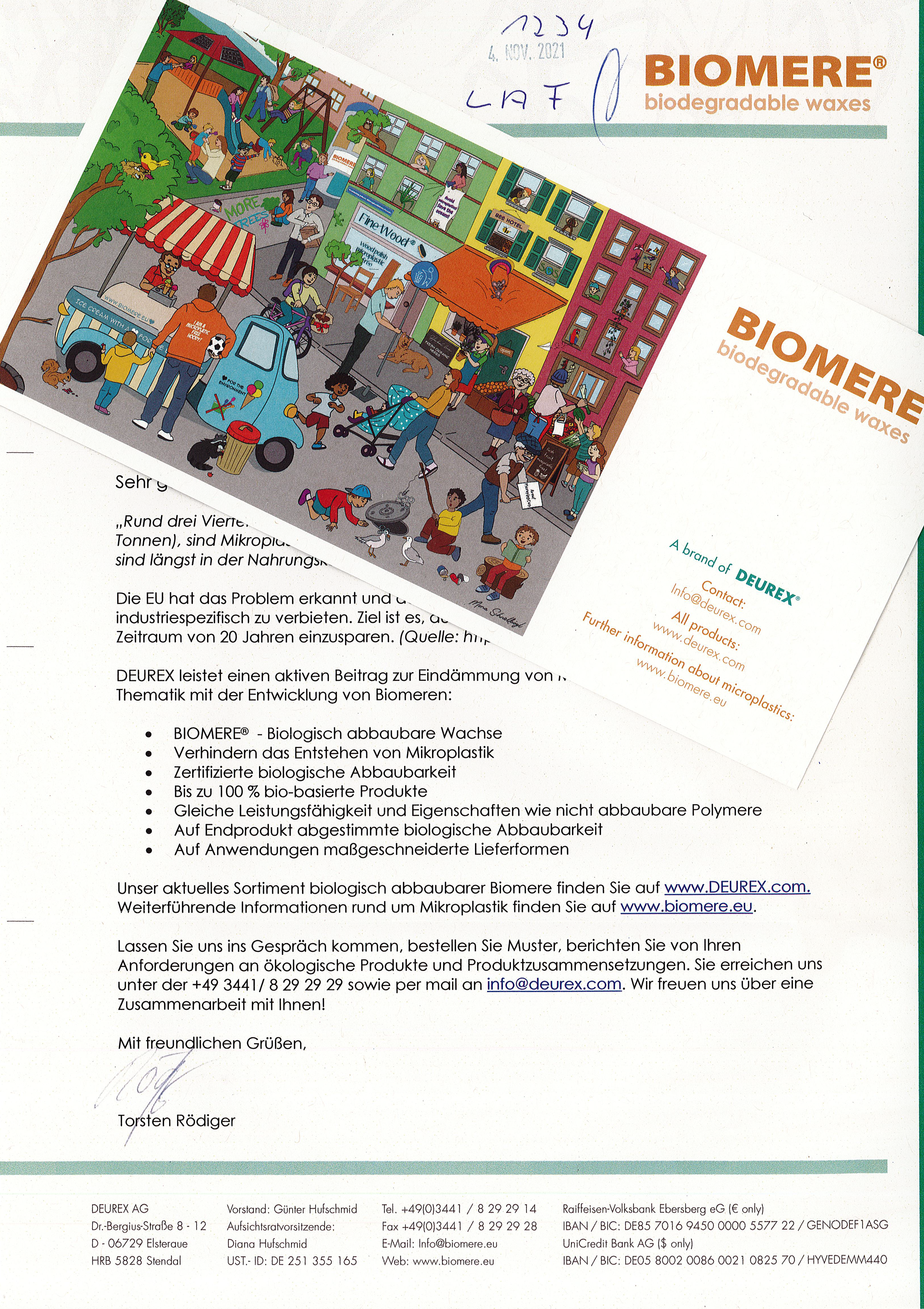 Projektskizzen Lipide„Biomere“
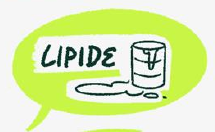 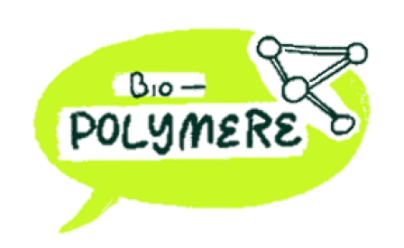 Projektskizzen Lipide
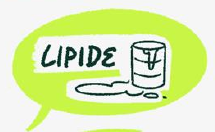 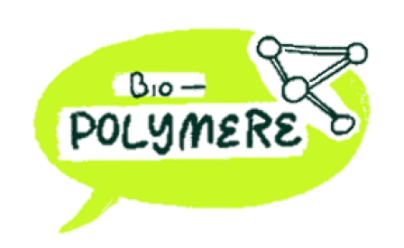 Agenda
Kurze Vorstellung aller Teilnehmer
Arbeits- und Abstimmungsrhythmus in der Umsetzungsphase
Inhalte! – Struktur und Inhalte der DG-Treffen
Vorstellung neuer Teilnehmer
Status Quo – Einreichung der Skizzen aus der Konzeptphase
Pitch und Diskussion neuer Projektideen
Vorstellung Marktrecherchetool
Wrap up
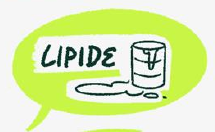 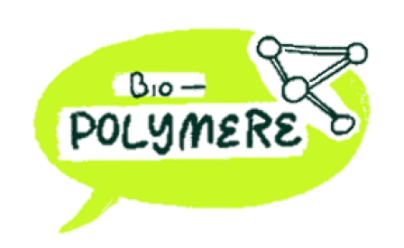 Agenda
Kurze Vorstellung aller Teilnehmer
Arbeits- und Abstimmungsrhythmus in der Umsetzungsphase
Inhalte! – Struktur und Inhalte der DG-Treffen
Vorstellung neuer Teilnehmer
Status Quo – Einreichung der Skizzen aus der Konzeptphase
Pitch und Diskussion neuer Projektideen
Vorstellung Marktrecherchetool
Wrap up
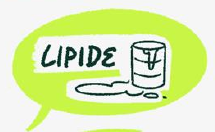 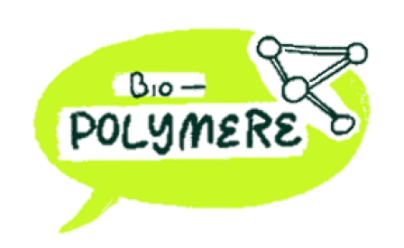 Unterstützung für Marktrecherchen
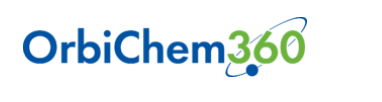 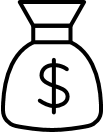 Preismonitor
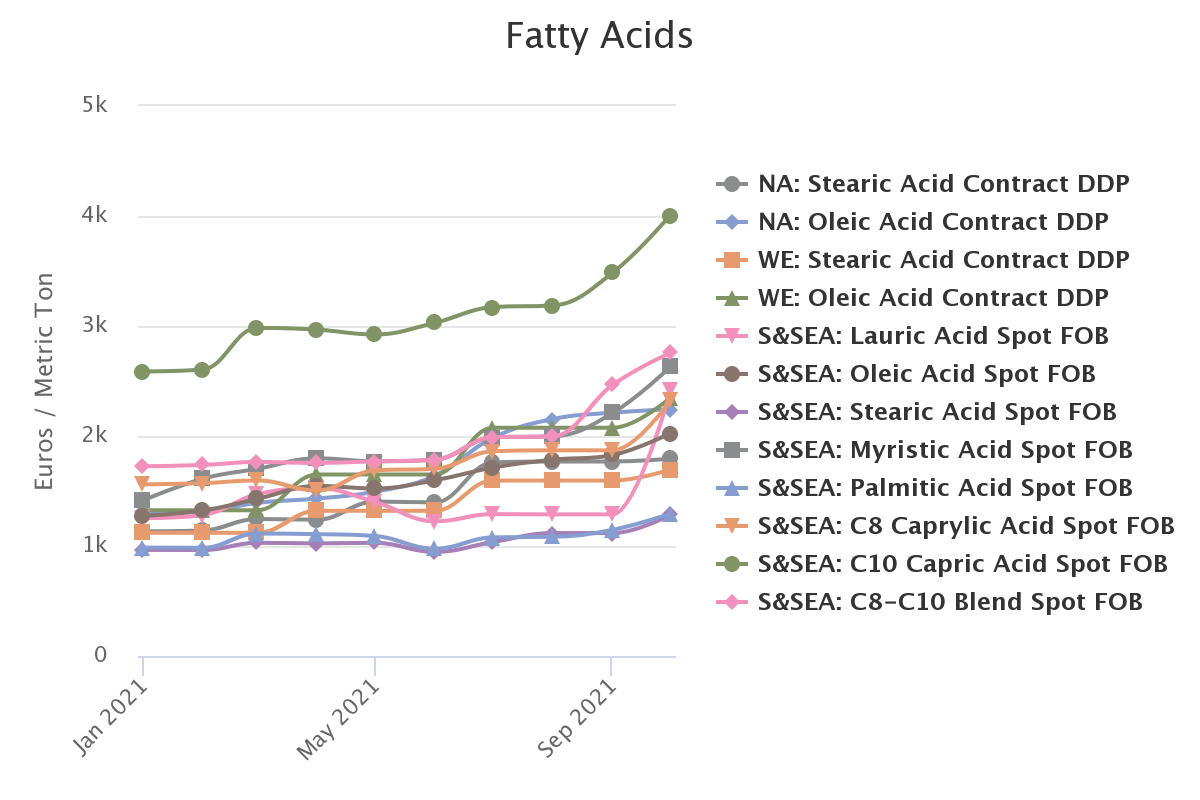 1,4-Butanediol
Acetone
Adipic acid
Coconut Oil
Corn
Corn starch
Crude Palm Oil
Dextrose
Epichlorhydrin
Ethylene
Fatty acids
Fatty alcohols
Glycerine
Monoethylene glycol
Monopropylene glycol
n-Butanol
Paraxylene
PET packaging resin
Polyester polyols
Polyether polyols
PTA
Rapesead oil
Soybean oil
Succinic acid
Tallow
Viscose fibre
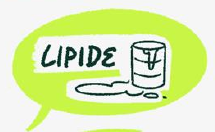 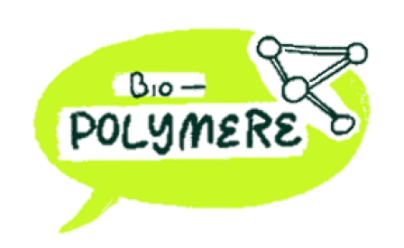 Unterstützung für Marktrecherchen
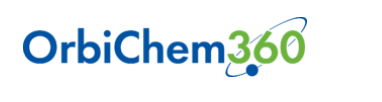 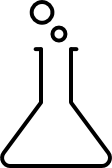 Chemical Profiles
Market fundamentals
State of the Art Processing technology + R&D
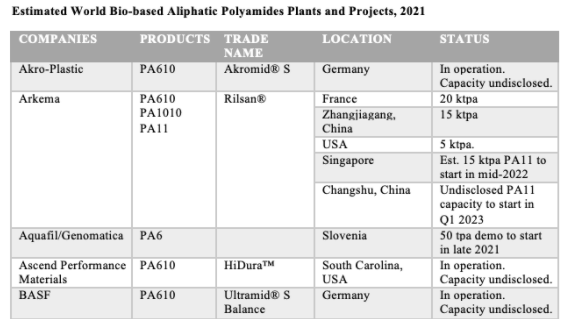 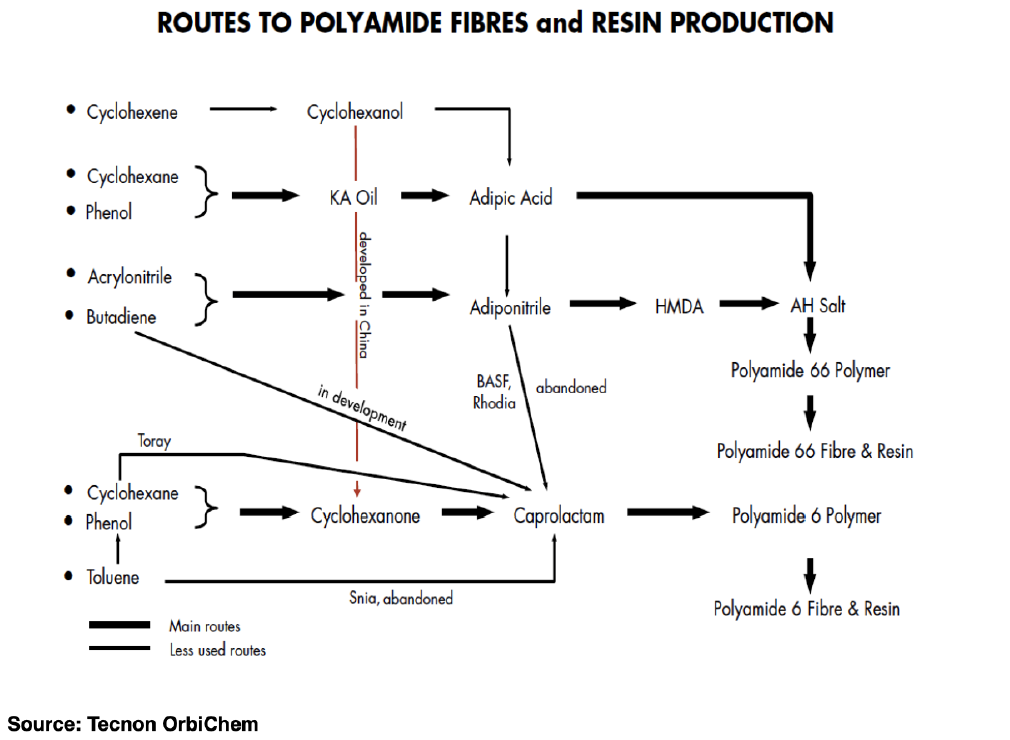 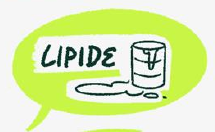 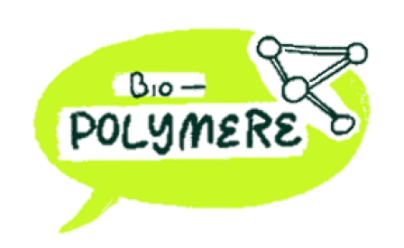 Unterstützung für Marktrecherchen
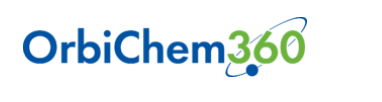 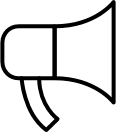 Neuigkeiten
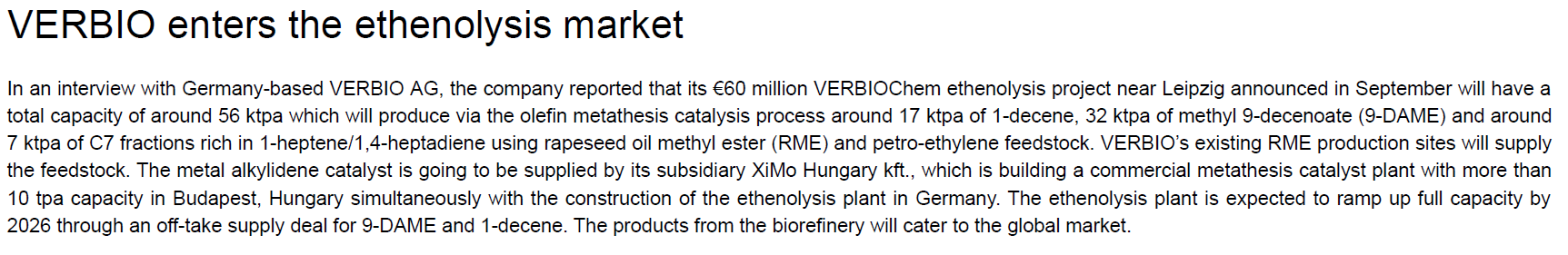 Weitere in den Bereichen 
Butanols
Cellulosic Fibres & Rwsins
ECH & Epoxides
Ethanol, Ethylene & Derivatives
Methanol & Hydrogen
Monoethylene Glycol
Oleochemicals & Surfactants
PET, Aromatics and Furanics
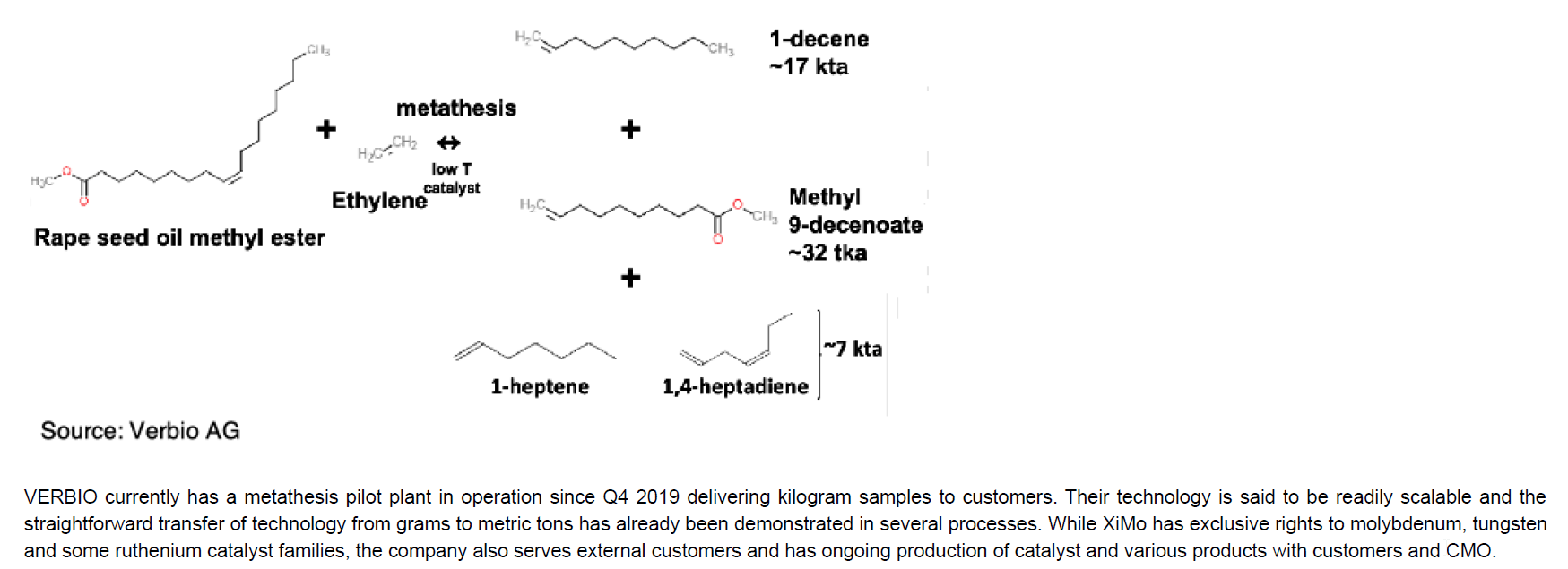 Pine Chemicals
Polyamides & Intermediates
PLA and PHA
Polyolefins
Polyols & Polyurethanes
Renewable diesel & co-products
Succinic acid
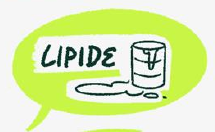 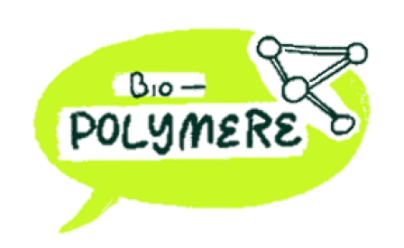 Agenda
Kurze Vorstellung aller Teilnehmer
Arbeits- und Abstimmungsrhythmus in der Umsetzungsphase
Inhalte! – Struktur und Inhalte der DG-Treffen
Vorstellung neuer Teilnehmer
Status Quo – Einreichung der Skizzen aus der Konzeptphase
Pitch und Diskussion neuer Projektideen
Vorstellung Marktrecherchetool
Wrap up
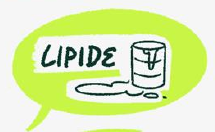 Danke für die aktive Teilnahme!



Allen ein frohes, geruhsames, erholsames Weihnachtsfest,
einen sicheren Rutsch nach 2022
und für dieses beste Gesundheit, Freude und Erfolg.